Introduction to Electronics and Communications Engineering
Dr. Eng. Sherif Hekal
Assistant Professor – ECE Department
Faculty of Engineering at Shoubra – Benha University
5/9/2017
1
Agenda
Lecture on my website.
How to be a good Engineer.
Why ECE.
ECE majors.
How to select your major.
Opportunities after graduation.
5/9/2017
2
Lecture on my website
Find the presentation on my website:
http://www.bu.edu.eg/staff/sherifsalah3   

Contact me:
Sherif.salah@feng.bu.edu.eg
5/9/2017
3
How to be a good Engineer
ICDL.
Language (English).
Technical Courses.
Practical Training in companies.
5/9/2017
4
Electrical Engineering Department
5/9/2017
5
Why ECE
Antennas & RF/Microwave Engineering
Embedded Systems
Wired and Wireless Communications
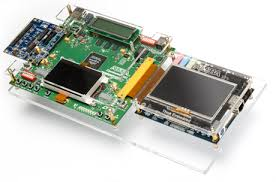 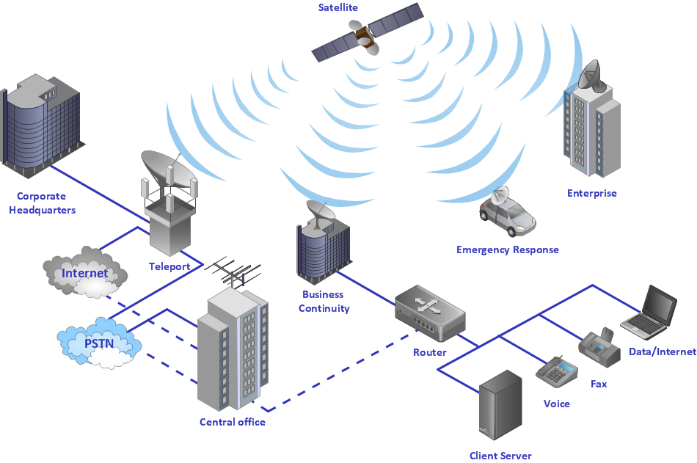 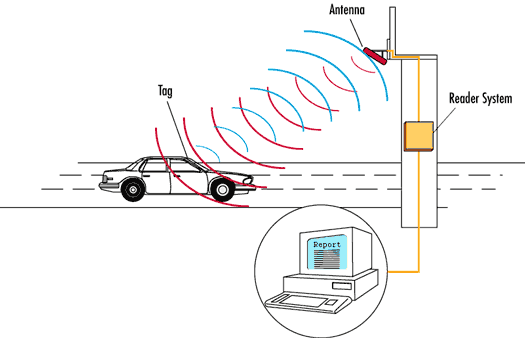 Robotics
Computer Networks
Mobile Communications
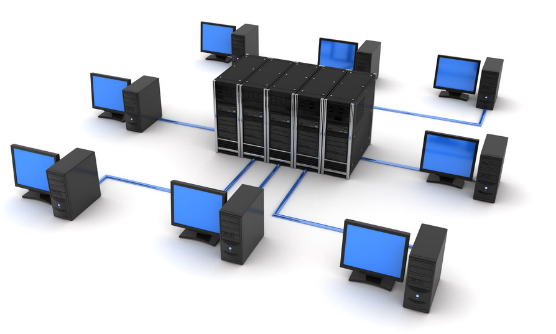 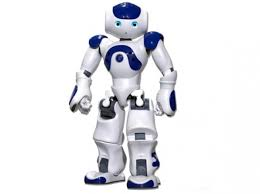 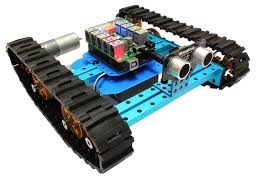 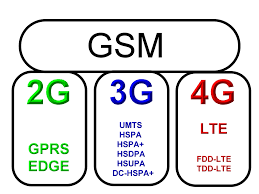 5/9/2017
6
Antennas & RF/Microwave Engineering
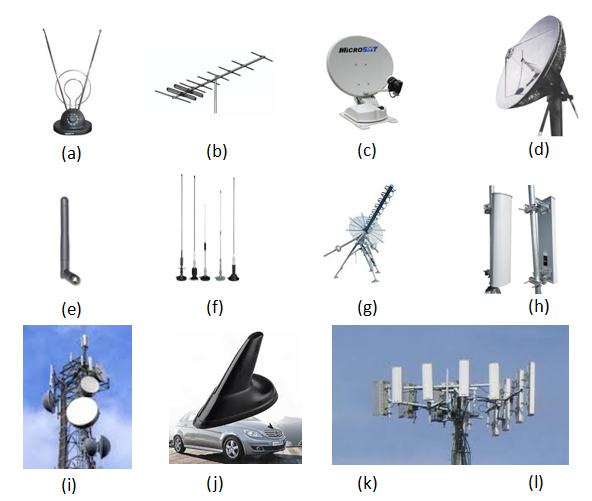 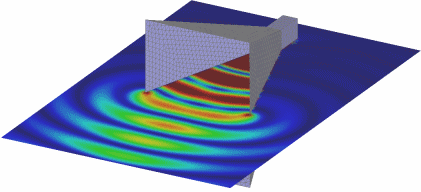 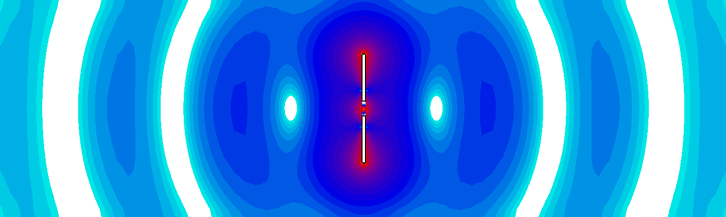 5/9/2017
7
Antennas & RF/Microwave Engineering
Microwave imaging
Microwave oven
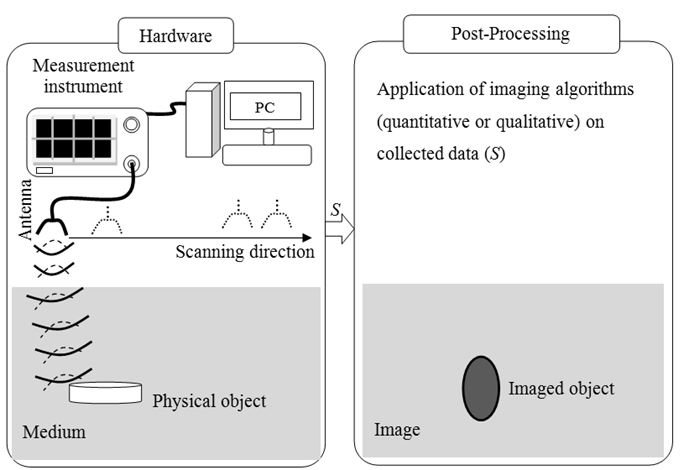 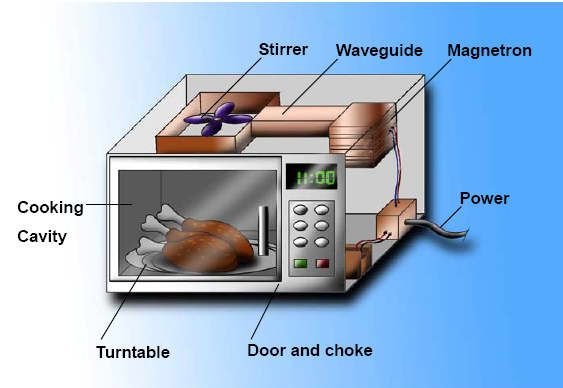 5/9/2017
8
Embedded Systems
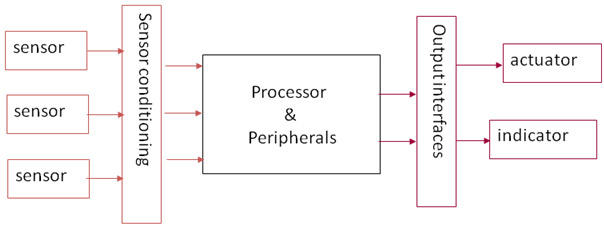 5/9/2017
9
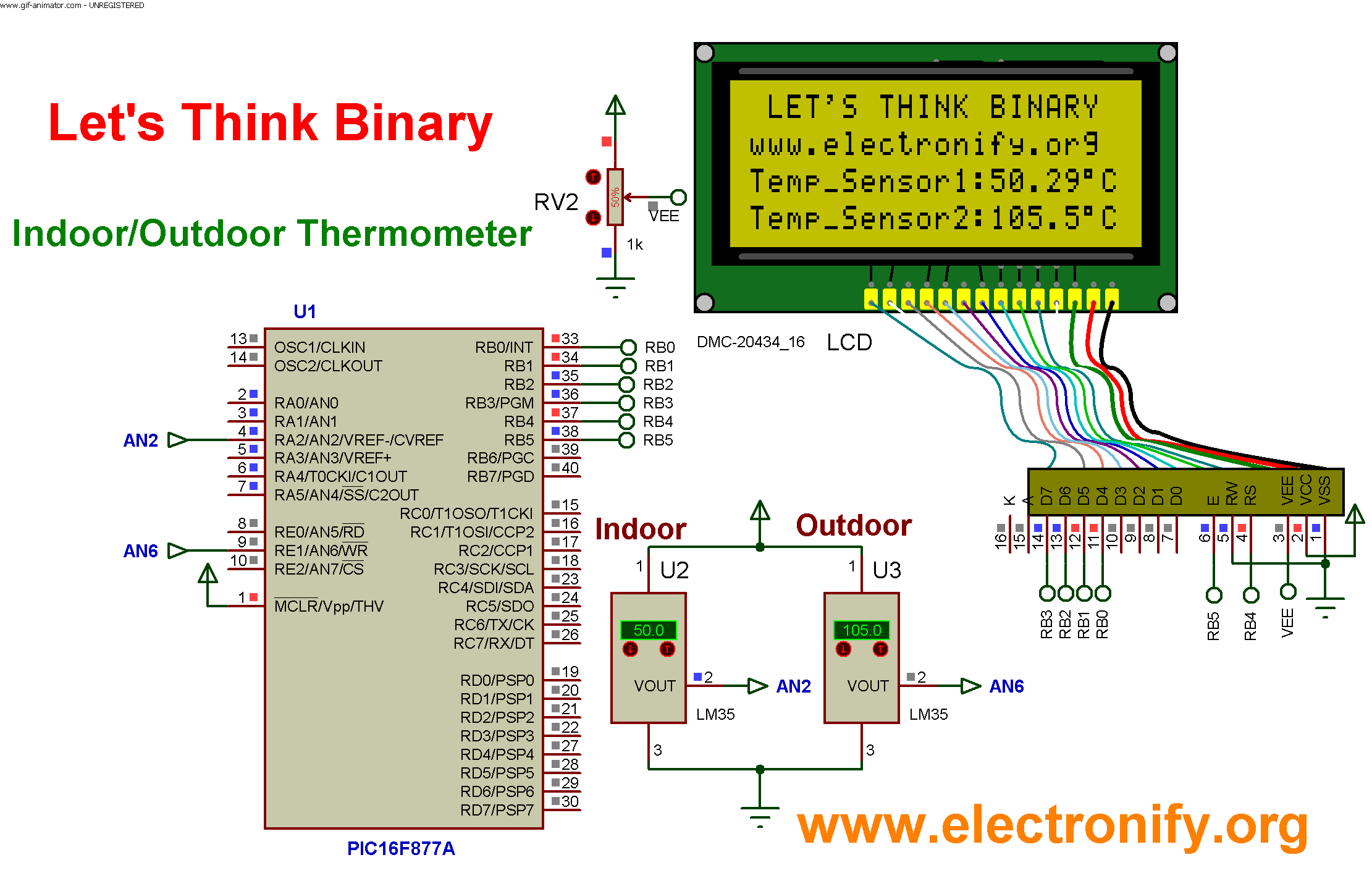 5/9/2017
10
The famous companies in the field of Electronics
Si-ware Systems (SWS)
Silicon Vision
Swiftronix
Mipex Egypt
Hittite Microwave Egypt
5/9/2017
11
The famous companies in the field of Embedded Systems
1-Valeo
2-Intel
3-Newport Media
مهندس الامبيديد بيجمع بين
Embedded + control + Electronics + Signal processing + Power + OS
دور المهندس
1- Solve pugs in Old codes
2- implement (standards/codes)
3- porting تغيير ف كود شغال علي بلاتفورم قديمه لتشغيله علي بلاتفورم جديده
5/9/2017
12
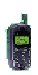 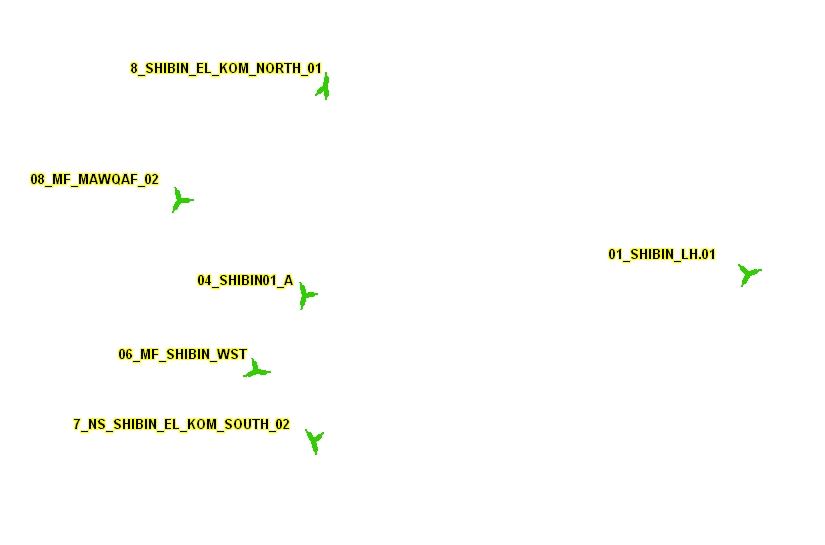 MSC
HLR
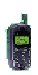 5/9/2017
13
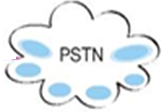 NSS
GMSC
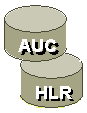 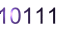 MSC
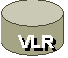 Database of users’ secret keys
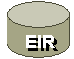 BSS
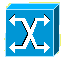 database of all users + current location.  One per network
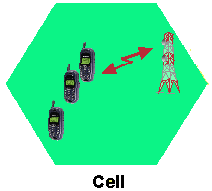 database of users + roamers  in some geographic area. Caches the HLR
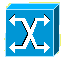 BSC : central node within a BSS that coordinates actions to  BTS
     - Radio network management
     - Traffic and event measurements
     - BTS management
MSC
database of valid equipment
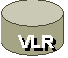 BTS : provides the physical connection of     
   MS to the network in form of Air interface
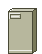 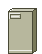 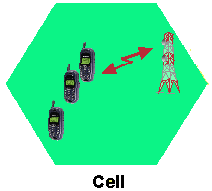 BSC
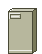 BSC
acts like a normal switching node of the PSTN or ISDN
provides all the functionality needed to handle a mobile subscriber
  registration  - authentication, 
  location updating  - handovers
  call routing to a roaming subscriber.
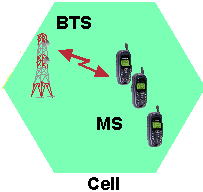 BSC
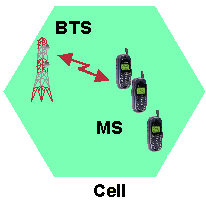 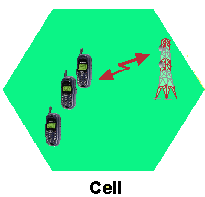 5/9/2017
14
Mobile Communications
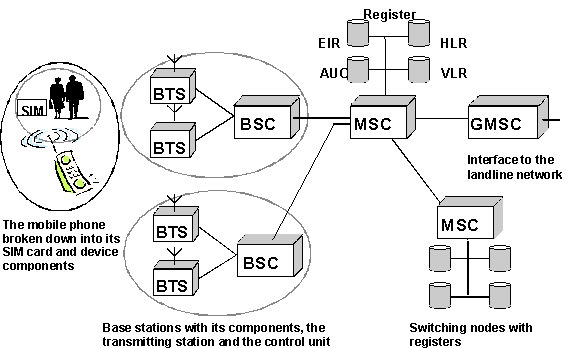 5/9/2017
15
The famous companies in the field of Telecommunications
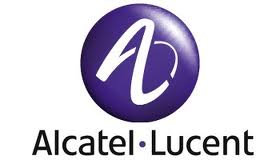 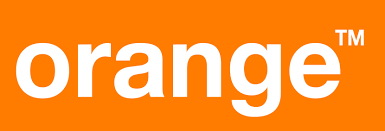 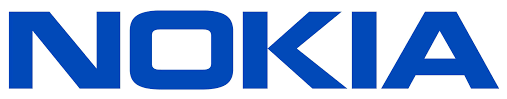 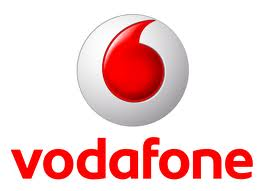 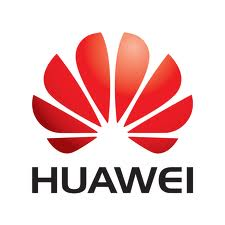 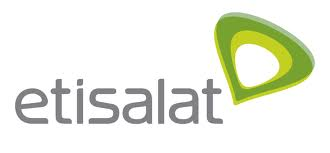 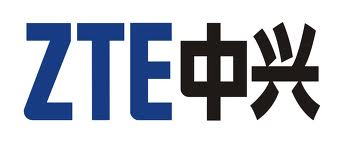 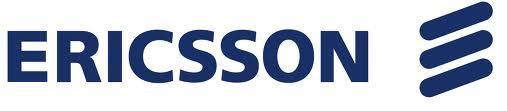 5/9/2017
16
Telecommunications
1. GSM/UMTS Core Network: This includes the engineers who are responsible for the nodes like MSCs/VLRs, STPs, MGWs, HLRs and so on.
 
2. BSS/RNC Engineers. 
 
3. Packet Core Engineers who are responsible for the nodes like SGSN and GGSN.
 
4. IN (Intelligent Network).  

5. VAS (Value added service).
5/9/2017
17
Telecommunications
6. Transmission Engineers: (SONET and SDH) Who are responsible for the transmission nodes like ADM. 
RF Engineers: Who are responsible for the radio like BTS, radio planning and optimization and Microwave. 
8. Front Office Engineers: Who are responsilbe for monitoring the network nodes and links.
9. Rollout Engineers.
10. Site Maintenance Engineers.
11. Central Office Engineers for the PSTN networks. (This is for the land line as we have only one company working in this field which is Telecom Egypt).
5/9/2017
18
Networks
الميزة الاساسية في المجال ده هي الانتشار وانه مجال واسع بمعني انه بيؤهلك انك تشتغل في شركات كتيرزي:
Internet Service Providers (ISP)  تي اي داتا ولينك ونور واتصالات وفودافون
Mobile Operators  موبينيل وفودافون واتصالات والمصريه للاتصالات
Vendors  اريكسون – هاواوي – نوكيا/سيمنز /الكاتيل/ ZTE-سيسكو-HP/IBM
System Integrators  Raya/ACT/Alkan
Banking +Governmental Organizations مثل NTRA/ITIDA/MCIT IT Engineer
نصائح
1 – ابدأ باسهل كورس CCNA  سيسكو وخد ال Certification  
2 - حاول تعمل مشروع التخرج في حاجة ليها علاقة بالشبكات Practical   و معلومات ال Telecommunications  الاساسية زي ال
 GSM/GPRS/UMTS Network Architecture and Interfaces
 حتكون مفيدة لو حتشتغل في Mobile Operator or Vendor
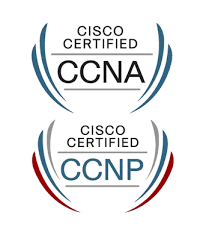 5/9/2017
19
Networks
3 – اهم مجالات الشغل ب CCNA  هي Networks Administration and Engineering ، ثم طور نفسك بعد التخرج ب CCNP
4 – استكمل المسيره ب  بعد CCNA بCCNA Voice عشان تشتغل في VOIP
5 – لو عاوز تشتغل في Network Security هتحتاج CCNA + CCNA security
6-  مجال الشغل في Wireless Networks  هيحتاج منك CCNA + CCNA wireless
7 – مجال System Administration ومحتاج CCNA + UNIX+MSCA+MCSE
8 – مجال System Administration وهيحتاج CCNA +SNMP + tools like HP Open View, IBM Tivoli and OPNET
5/9/2017
20
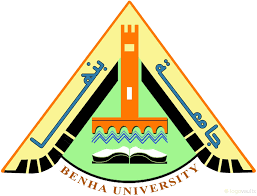 جامعة بنها
كلية الهندسة بشبرا
برنامج هندسة الاتصالات والحاسبات
بنظام الساعات المعتمدة
إعلان عن بدء الدراسة ببرنامج "هندسة الاتصالات والحاسبات" بنظام الساعات المعتمدة
تم بفضل الله اعتماد برنامج "بكالوريوس هندسة الاتصالات والحاسبات" بنظام الساعات المعتمدة،
بكلية الهندسة بشبرا –جامعة بنها. يتم التسجيل في البرنامج بدءا من هذا الفصل الدراسي بالحضور إلى مكتب الأستاذ الدكتور رئيس قسم الهندسة الكهربائية او مكتب الأستاذ الدكتور/هالة محمد عبدالقادر بقسم الهندسة الكهربائية بالمبنى الفرعي. علما بأن الدراسة ستبدأ في (المستوى الأول)السنة الإعدادية ( والمستوى الثاني )سنة أولى هندسة الاتصالات والحاسبات فور اكتمال الحد الأدني.
5/9/2017
21
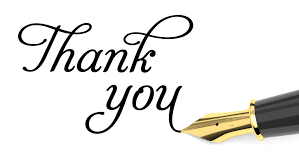 5/9/2017
22